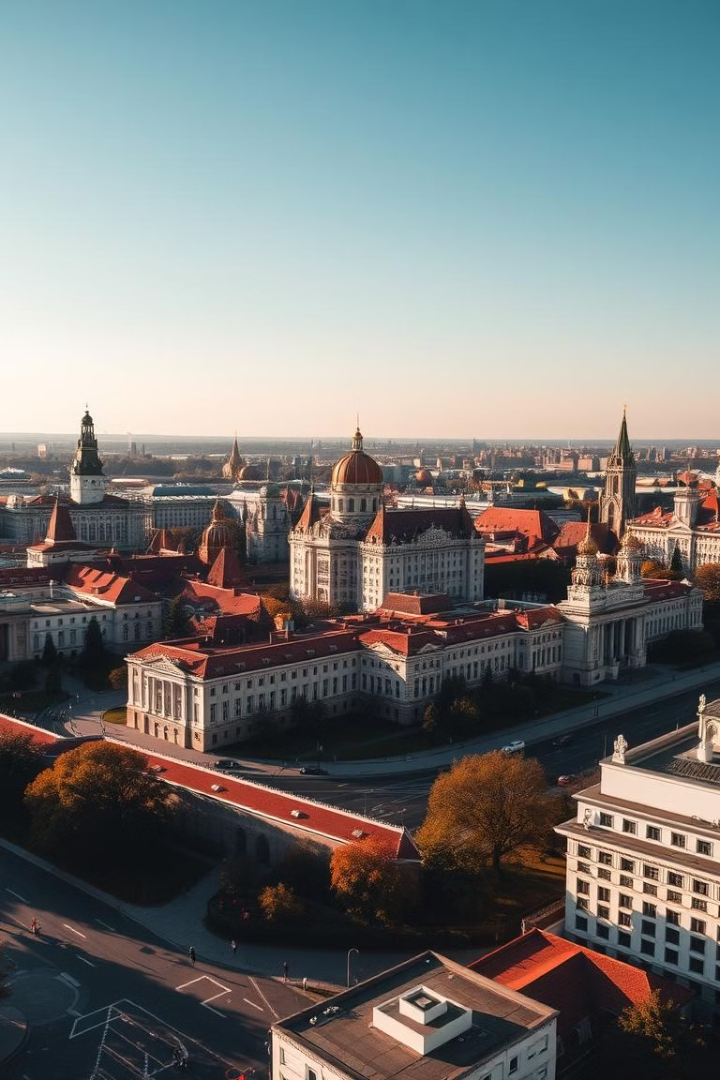 Нормативно-правовые основы социального партнерства в России
МТ
Трудовой кодекс РФ
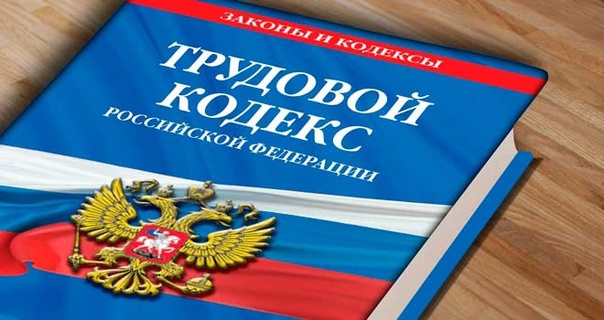 Трудовой кодекс РФ является основополагающим документом. Он устанавливает принципы и механизмы взаимодействия сторон социального партнерства.
Кодекс регулирует трудовые договоры, коллективные переговоры и право на забастовку.
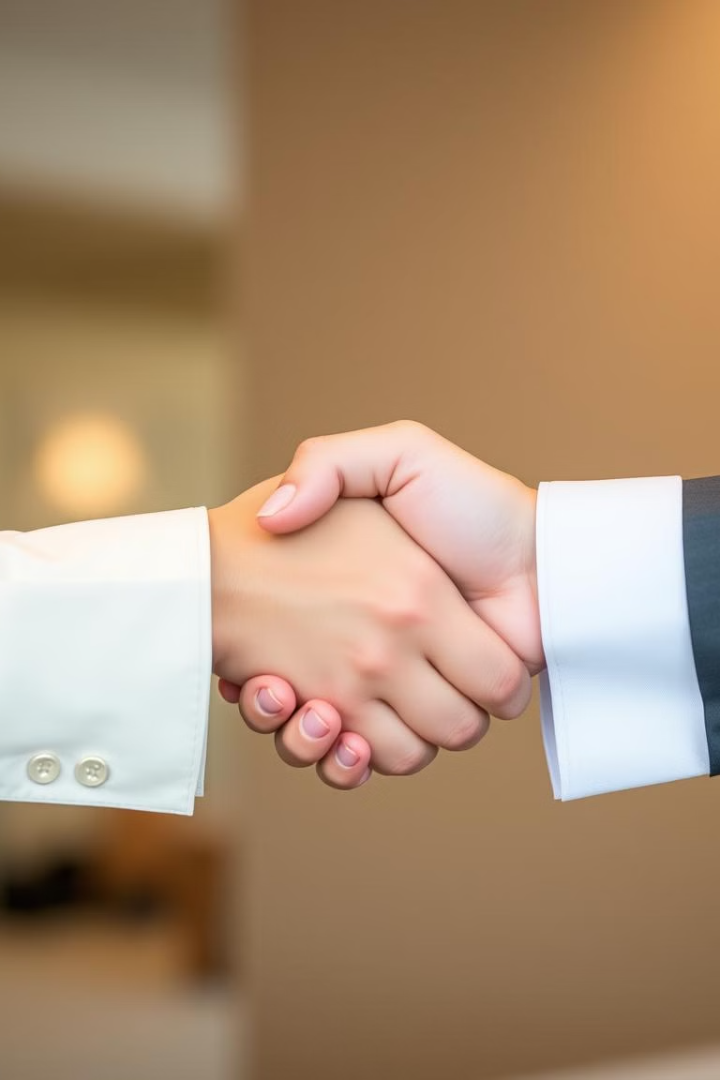 Принципы социального партнерства
Равенство сторон
2.    Уважение и учет интересов всех участников
3.    Добровольное принятие обязательств
4.    Контроль за выполнением договоренностей
5.    Ответственность сторон за нарушение договоренностей
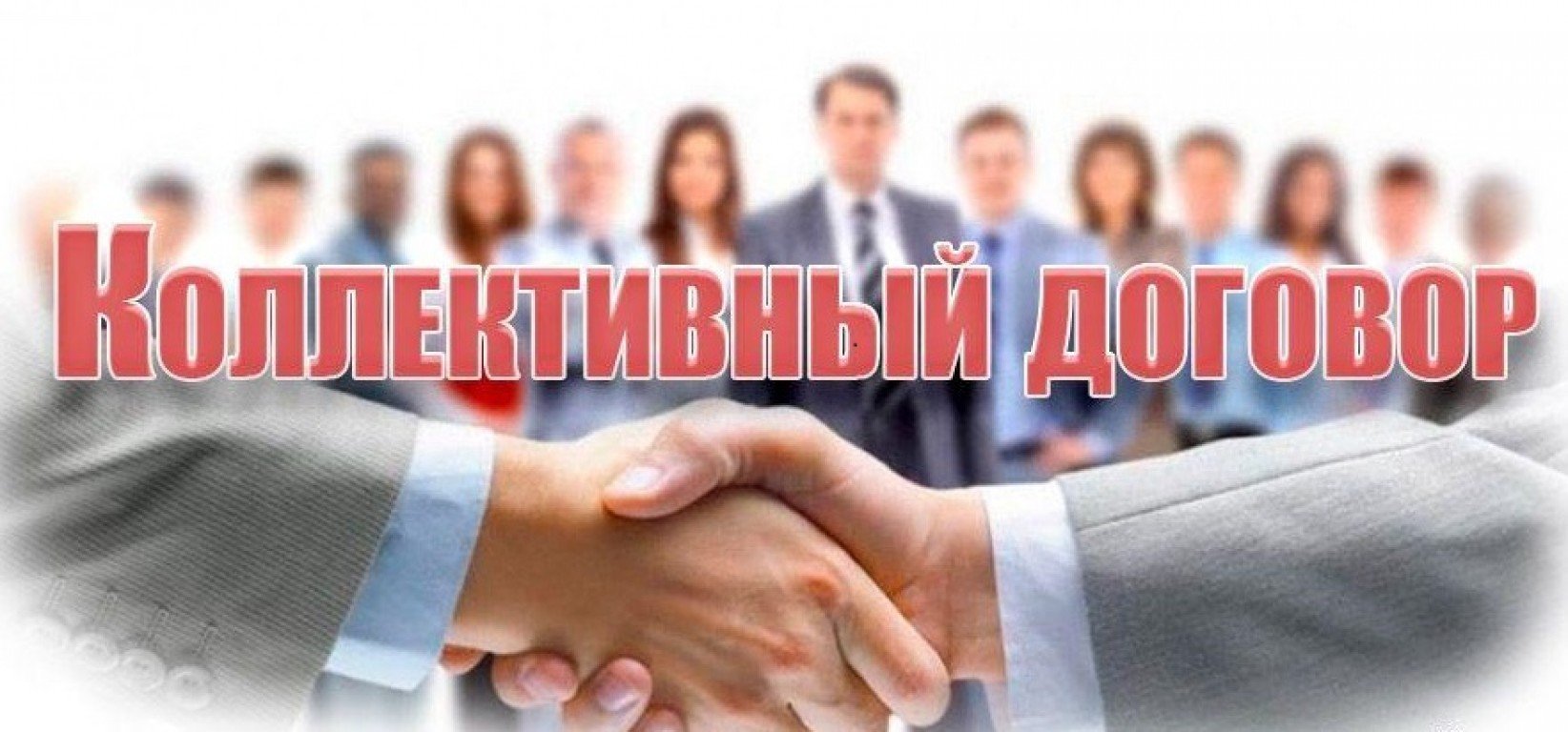 Коллективные договоры заключаются между работодателями и работниками
Они устанавливают условия труда, заработной платы и другие социальные гарантии
Законодательство требует проведения коллективных переговоров
Федеральное законодательное регулирование
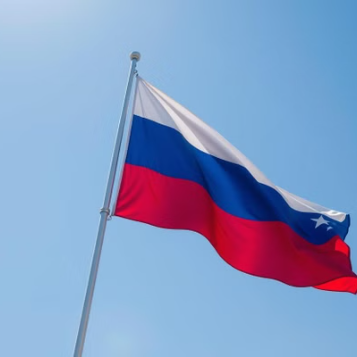 На уровне федерального законодательства существует ряд нормативных актов.
Они касаются социальной политики, профсоюзов, социальной защиты и страхования.
Конституция РФ
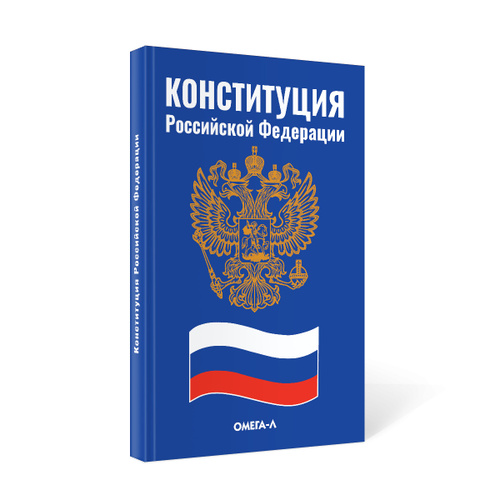 Право на труд закреплено в Конституции РФ (1993 год) в статье 37.
Труд свободен, запрещено принуждение к труду.
Гарантируются минимальные размеры оплаты труда и условия безопасности.
Государственная поддержка
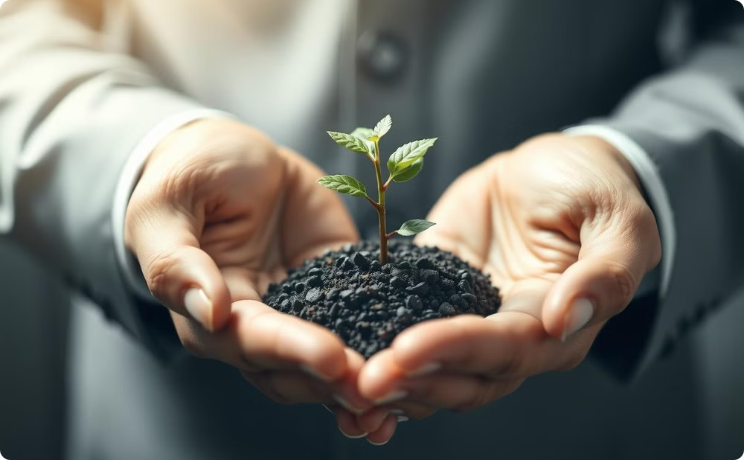 Государство поддерживает инициативы социального партнерства
Поддержка реализуется через программы и фонды
Цель – улучшение условий труда и развитие систем обучения
Трипартитный диалог
Важным аспектом является внедрение практики трипартитного диалога.
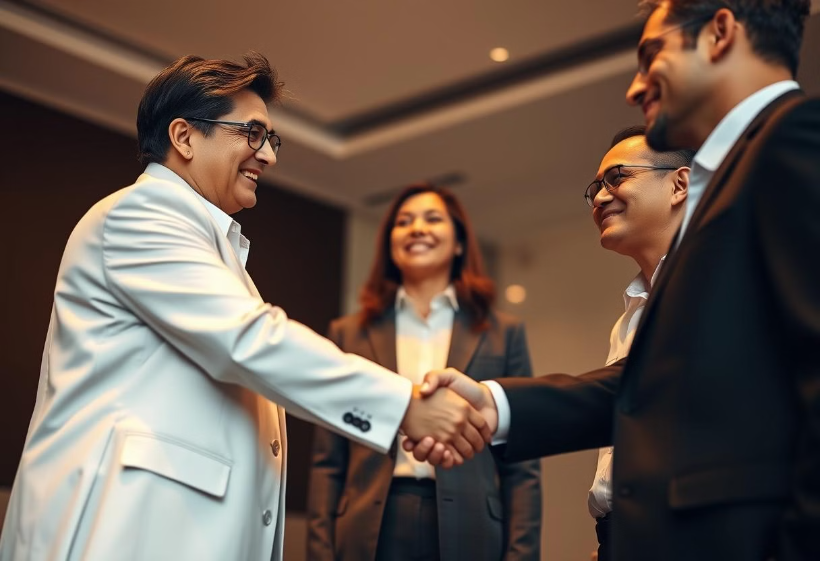 Включает представителей государства, работодателей и работников.
Позволяет учитывать интересы всех сторон.
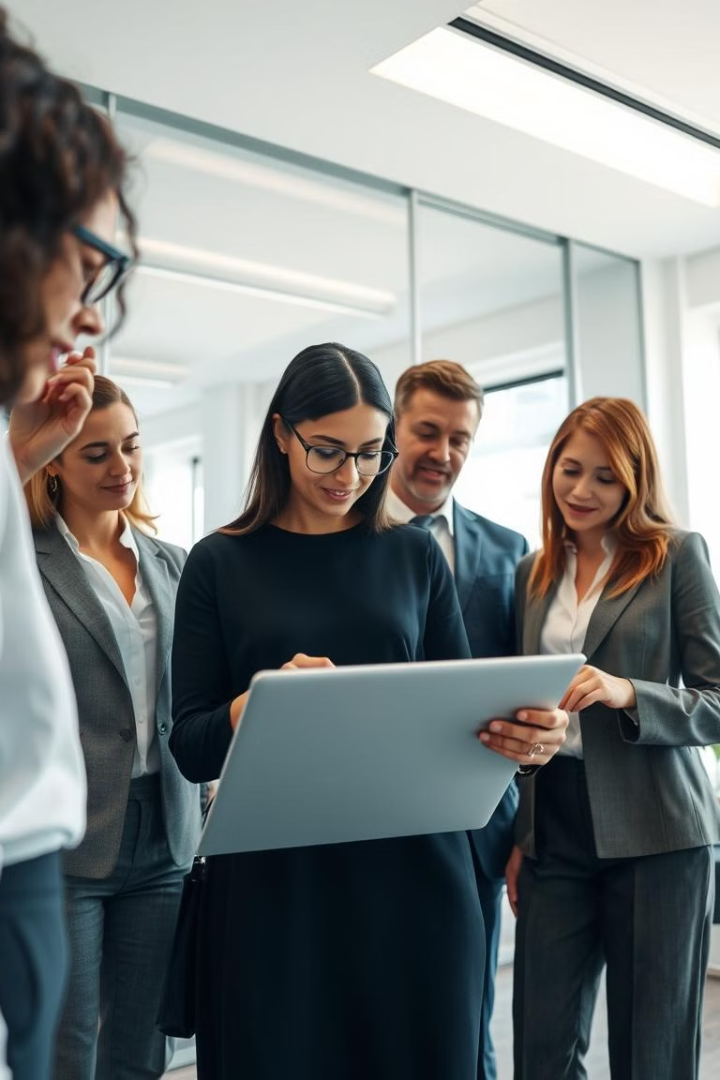 Выводы
Нормативно-правовые основы социального партнерства являются важным инструментом.
Они формируют цивилизованные отношения на рынке труда.
Необходимо продолжать работу над совершенствованием законодательства.